حقوق الأطفال
"يحقّ لكلّ طفل وطفلة التمتّع بالحقوق المفصّلة في هذا الإعلان- من دون استثناء، بغضّ النظر عن السنّ، الجنس، العرق، المعتقد، الدِّين، الأصل، الحالة الصحيّة، العقليّة، النفسيّة، أو أيّ سبب آخر". 
عن: ” اتّفاقيّة حقوق الطفل“، 9198
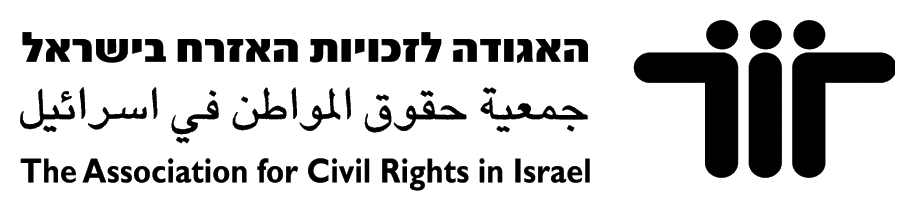 لماذا نَفْصِل "حقوق الطفل"؟
الأطفال يعتمدون على أهاليهم والمجتمع لتلبية احتياجاتهم
ِ
الأطفال يتضرّرون أكثر من البالغين عند انتهاك حقوق الإنسان
ل
أنّ الأمر يتعلّق بمجموعة، حقوق الإنسان لديها أكثر عرضة للخطر، هناك حاجة إلي توفير حماية خاصّة لها
ملخّص الإعلان حقوق الطفل، 1989
"يحقّ لكلّ طفل وطفلة التمتّع بالحقوق المفصّلة في هذا الإعلان، من  دون استثناء، بغضّ النظر عن السنّ، الجنس، العرق، المعتقد، الدِّين، الأصل، الحالة الصحّيّة، العقليّة، النفسيّة، أو أيّ سبب آخر".
لكلّ طفل الحقّ في النموّ الجسديّ والنفسيّ- في الأمن، السلام، الصحّة، المساواة، الكرامة والحرّيّة.  
لكلّ طفل الحقّ في الحياة الأسريّة- الحصول على الغذاء، المسكن اللائق، الحماية، المحبّة والتفهم. 
لكلّ طفل الحقّ في الهُويّة- الحصول على الاسم والجنسيّة.
ملخّص اتّفاقيّة حقوق الطفل، 1989
لكلّ طفل الحقّ في التعليم- تحقيق الذات، فرصة متساوية، استنفاد قدراته ومواهبه.  
لكلّ طفل الحقّ في الخصوصيّة- السرّيّة وحماية ممتلكاته. 
لكلّ طفل الحقّ في منع استغلاله- إهماله، إهانته أو القسوة عليه. 
لكلّ طفل الحقّ في المراعاة القضائيّة والحماية الخاصّة والحسّاسة من قِبل الجهاز القانونيّ. 
 لكلّ طفل الحقّ في الاندماج في المجتمع والمساواة من دون تمييز من أيّ نوع كان. 
 لكلّ طفل الحقّ في التعبير عن ذاته- في الرأي، المشاعر والتجارب. 
لكلّ طفل الحقّ في إنقاذ حياته والأولويّة في العلاج في حالات المرض، الكوارث أو حالات الطوارئ
عَمالة الأطفال
Preus museum (CC BY 2.0)
IRRI Photos (CC BY-NC-SA 2.0)
وقائع حياة أوشيكا
معطيات « مهنيّة» 
" المهنة": عامل في مصنع لإنتاج الطوب منذ كان في سنّ خمس سنوات.  
 ساعات العمل: من12-16 ساعة يوميًّا (استراحة نصف ساعة) ستّة أيّام في الأسبوع.
 الإنتاج: حوالي 600 طوبة في اليوم. 
 الأجر: 1.3 يورو (نحو 8 شيكل) عن كلّ 1000 طوبة (لكن 50% من الأجر يموّل تغطية القرض الذي أخذته أسرته).
تفاصيل شخصيّة
الاسم: أوشيكا هشمير
 السنّ: 11 عامًا 
القوميّة: باكستانيّ
الأسرة: الوالدان، الجدّ والجدّة، أخت وثلاثة أخوة. 
الدخل: 70 روبيّة شهريًّا.
وقائع حياة أوشيكا
معلومات إضافيّة: 
	عائلة أوشيكا لديها ديون ثقيلة بسبب القرض الذي أخذته. 
والدة أوشيكا لا تعمل، والأجر الذي يتقاضاه والده لا يكفي لسدّ الديون، ولذلك يضطرّ والداه إلى إرساله إلى العمل. 
	والد أوشيكا أرسله إلى المدرسة لمدّة ثلاثة أشهر، لكنّ صاحب المصنع أخرجه من المدرسة، وأعاده إلى العمل، وعاقب الأب. الأجر الذي تحصل عليه العائلة متدنٍّ جدًّا ولا يكفي لسدّ الاحتياجات الأساسيّة، مثل: الغذاء اللائق والعلاج الطبّيّ لأفراد الأسرة. 
المعلومات السابقة حقيقيّة وأخذت من موقع منظّمة أقامها أبناء شبيبة في كندا من أجل معالجة مشاكل عمالة الأطفال. 
www.freethechildren.org
عمالة الأطفال- تعريف
"عمالة الأطفال" = رعاية أطفال؟ غسل سيّارات؟
عمل يقوم به أطفال دون سنّ 15 عامًا. 
عمل لساعات كثيرة في كلّ يوم. 
عمل يمنع الأطفال من الوصول إلى المدرسة. 
عمل يشكّل خطرًا على الأطفال ويضرّ بصحّتهم الجسديّة أو النفسيّة.

الأخطار: حرمان الأطفال من التعليم، المسّ بنموّهم الجسديّ أو النفسيّ، تشوّهات في بنية الجسم، التسمّم من الموادّ الكيميائيّة، إصابات مختلفة، مشاكل تنفّس خطيرة، حروق وغيرها...
نقاط للمناقشة
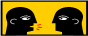 الادّعاء الأوّل: "توفّر عمالة الأطفال دخلًا ضروريًّا للعائلة. إذا حظرنا عمالة الأطفال، سيكون الأطفال هم أكثر من يعاني من ذلك".
هل يجب إعطاء الأطفال حرّيّة الاختيار بين العمل وعدم العمل؟ 

العلاقة والتبعيّة التي بين الحقوق: 
	يحتمل أنّ الشخص الذي لم يحظَ بالتعليم في طفولته، وكرّس كلّ فترة طفولته وصباه للعمل الروتينيّ والصعب، لن يتمكّن من تحقيق حرّيّة التفكير، حرّيّة التعبير والرأي، والقدرة على اختيار العمل وما شابه ذلك...
لماذا نتحدّث عن  ان الظاهرة واسعة الانتشار؟
عمالة الأطفال هي الأرخص 
(من السهل أكثر استغلالهم، وهم أقلّ إدراكًا لحقوقهم)
يمكّن المنتجين من جني الكثير من الأموال.
يتيح إنتاج منتجات أرخص
يفضّل أرباب العمل جني أكبر قدر من الأرباح
يفضّل المستهلكون شراء المنتجات الأرخص
للثمن الرخيص هناك ثمن إنسانيّ باهظ
(يتمثّل في عمالة الأطفال)
مَن يتحمّل المسؤوليّة؟
هل هم أرباب العمل- الذين يستغلّون الأطفال بشكل مباشر؟ 
هل هم المستهلكون- الذين يستفيدون من ثمار الاستغلال بشكل غير مباشر؟
هل هي الدول والحكومات- التي تغضّ الطرف عن الاستغلال الذي يحدث على أراضيها؟
يمكننا كمستهلكين أن نغيّر! 
 تأثير جمهور المستهلكين في عمالة الأطفال لا يقلّ أهمّيّة عن تأثير الحكومات التي تتهاون وعن الشركات المتعطّشة للمال. في حالة استغلال الأطفال في ورشات الكدح التابعة لشركة "نايكي" في الصين، نجد أنّ مقاطعة المستهلكين هي التي وضعت حدًّا لهذه الفضيحة.
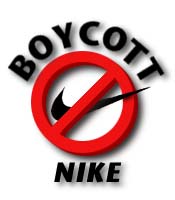 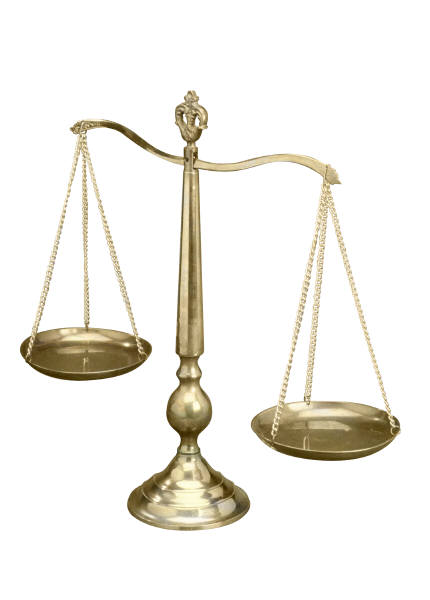 الموازنة بين الحقوق: دراسة حالة
يكتب إياد ابن الـ 14 عامًا مذكّرات يوميّة شخصيّة يحتفظ بها في غرفته. إياد مكتئب للغاية في الفترة الأخيرة، وهو يكاد لا يغادر البيت، ولا يرغب في الحديث مع أيّ أحد. قرّر والد إياد قراءة مذكّراته وأن يحاول فهم الحالة النفسيّة لابنه.
ما هو حقّ الطفل الذي تمّ انتهاكه؟
 ما هو الحقّ الذي يتمّ انتهاك حقّ الطفل باسمه؟ 
 هل، حسب رأيكم، هناك موازنة بين الحقوق؟ 
 هل يمكن التفكير في حلّ آخر؟
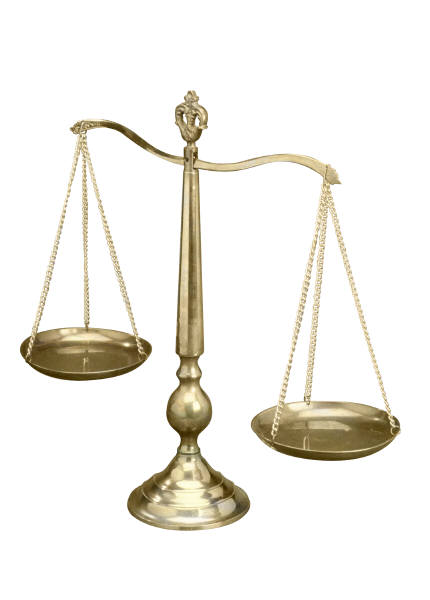 الموازنة بين الحقوق:  دراسة حالة
في أعقاب ازدياد حالات العنف في المدرسة تقرّر إجراء تفتيش في حقائب التلاميذ ووضع كاميرات في الصفوف والمراحيض. رنا غير مستعدّة لأن يفتّش أحدٌ حقيبتها، وأن يقوموا بتصويرها طيلة الوقت.
ما هو حقّ الطفل الذي تمّ انتهاكه؟ 
 ما هو الحقّ الذي يتمّ انتهاك حقّ الطفل باسمه؟ 
 هل، حسب رأيكم، هناك موازنة بين الحقوق؟ 
 هل يمكن التفكير في حلّ آخر؟
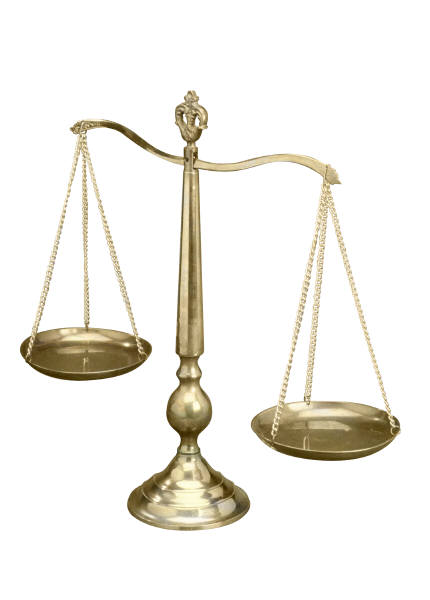 الموازنة بين الحقوق: دراسة حالة
مريم في الثالثة من العمر. والداها عضوان في جماعة دينيّة تؤمن بأنّه يمنع تطعيم الأطفال، أو إعطائهم أيّ دواء، وإنّما معالجتهم بموادّ طبيعيّة فقط. تنصح وزارة الصحّة بتطعيم الأطفال ضدّ الأمراض الخطيرة، لكنّ والديّ مريم يرفضان ويدّعيان أنّ من حقّهما تربية ابنتهما وفقًا لمعتقداتهما.
ما هو حقّ الطفل الذي تمّ انتهاكه؟ 
 ما هو الحقّ الذي يتمّ انتهاك حقّ الطفل باسمه؟ 
 هل، حسب رأيكم، هناك موازنة بين الحقوق؟ 
 هل يمكن التفكير في حلّ آخر؟
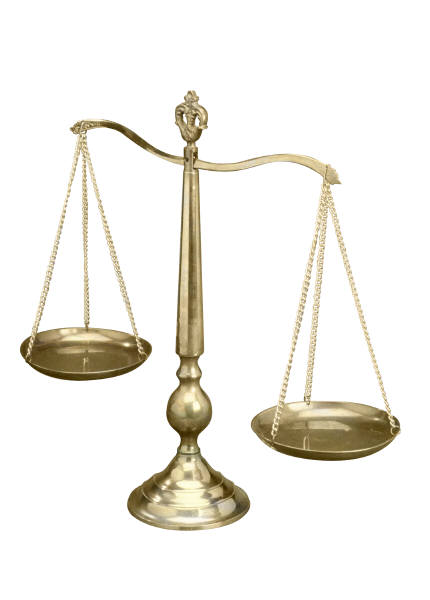 الموازنة بين الحقوق: دراسة حالة
ما هو حقّ الطفل الذي تمّ انتهاكه؟ 
 ما هو الحقّ الذي يتمّ انتهاك حقّ الطفل باسمه؟ 
 هل، حسب رأيكم، هناك موازنة بين الحقوق؟ 
 هل يمكن التفكير في حلّ آخر؟
عزيز تلميذ ضعيف، يريد التقدّم لامتحان البچروت، لكنّ إدارة المدرسة لا تريد السماح له بسبب خشيتها من أنّه يقلّل معدّل تحصيل المدرسة ويمسّ بصورة وسمعة المؤسّسة.
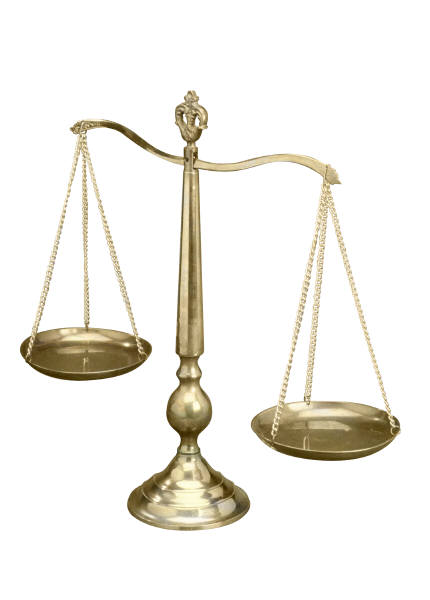 الموازنة بين الحقوق: دراسة حالة
ما هو حقّ الطفل الذي تمّ انتهاكه؟ 
 ما هو الحقّ الذي يتمّ انتهاك حقّ الطفل باسمه؟ 
 هل، حسب رأيكم، هناك موازنة بين الحقوق؟ 
 هل يمكن التفكير في حلّ آخر؟ 
 هل يمنع ضرب الأطفال في جميع الأحوال، أم أنّ الضرب قد يكون شرعيًّا أحيانًا؟
يعتدي والد رواد عليه بضربه بالحزام عندما يسيء التصرّف أو يتواقح. يبكي رون وهو يشعر بالإهانة، لكنّ والده يقول له أنّه فقط بهذه الطريقة يمكن تربيته، ومعروف أنّ مَن "لا يضرب ابنه فإنّه يكرهه".
إجمال
حقوق الأطفال
الأهمّيّة: 
الأمر يتعلّق بمجموعة ضعيفة على نحو خاصّ
تتناقض أحيانًا مع حقوق أخرى، مثل: خصوصيّة الطفل وحقّ الطفل  أحد الوالدين في تربية ابنه وفقًا لقيَمه هو.
ركّزنا على موضوع عمالة الأطفال، واسقاطاته على حياة الطفل والأسباب المؤدّية لذلك. وتناولنا التضارب بين عدّة حقوق في حياة الأطفال.
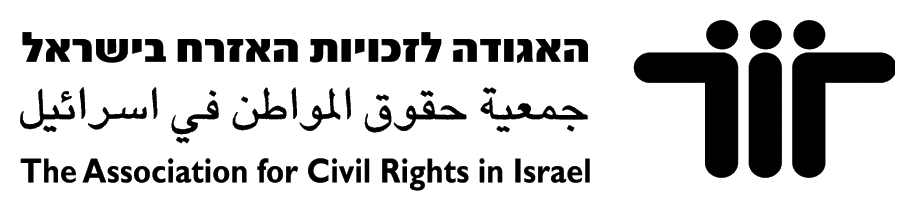